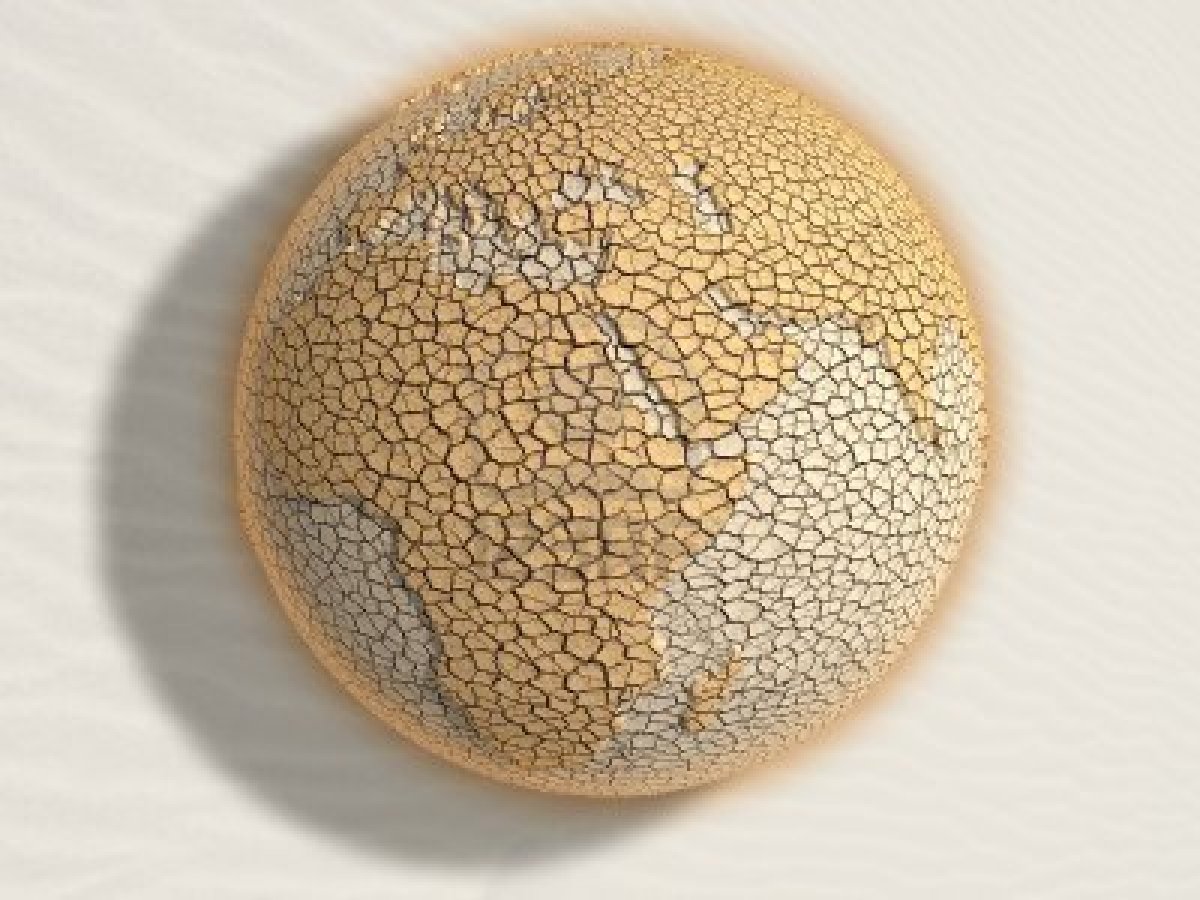 A változó éghajlattal összefüggő változások, problémák bemutatása (elsivatagosodás)
Készítette: Szedmák Krisztina
„Az elsivatagosodás az arid, szemiarid és szubhumid területek 
különböző tényezők hatására bekövetkező tájdegradációs 
folyamatait foglalja össze, beleértve a klímaváltozás és az emberi
tevékenység hatásait is”. (Az Egyesült Nemzetek Elsivatagosodás 
Leküzdésével Foglalkozó Kormányközi Bizottsága definíciója)
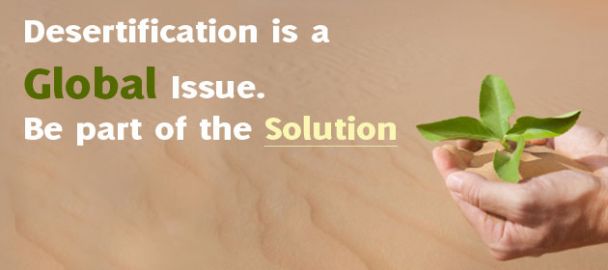 Általános
Nem szabad összekeverni az elsivatagosodás szót a sivatagokkal, ugyanis míg a sivatagok a természet csodás képződményei, addig az elsivatagosodás egy viszonylag hosszú folyamatot, a talaj pusztulását jelenti. Ez történhet a klímaváltozás, az emberi tevékenységek és a természet erőinek behatására. Ez a folyamat egészen addig tart, míg a föld ténylegesen sivataggá nem válik.
Az elsivatagosodás egyrészt a klímaváltozás hatására indul meg, viszont maga az elsivatagosodás is hozzájárul a klímaváltozáshoz.
Nagy károkat tesz: termések tönkretétele (rossz terméshozam), aszály, éhínség
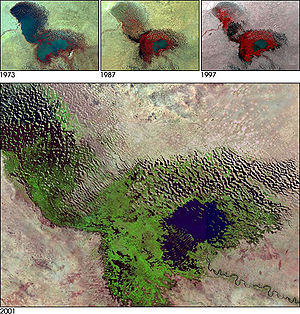 Kialakulásának okai
Szél
Túllegeltetés
Erdőirtás
Talajhasznosítás talajjavítás nélkül
Földművelés nem megfelelő talajon, ill. talaj tömörödése
Felszíni és talajvizek elapadása
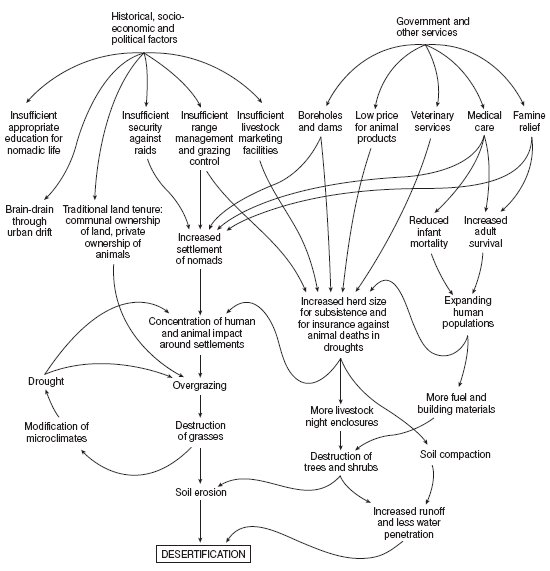 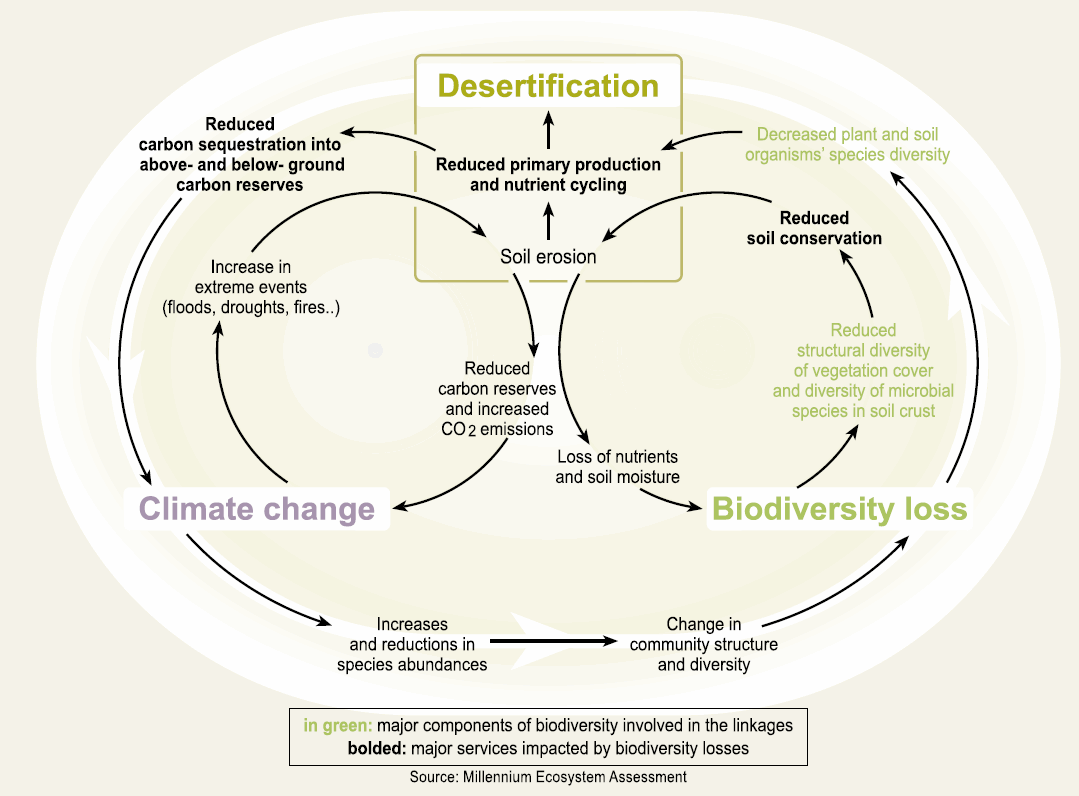 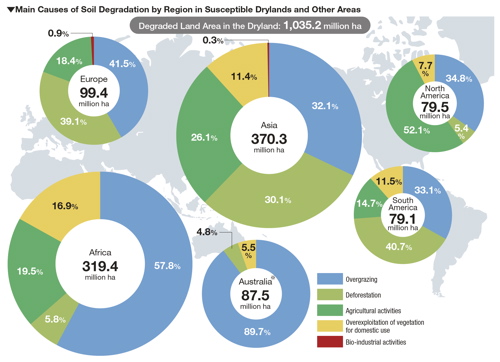 Megoszlás Földi átlagban
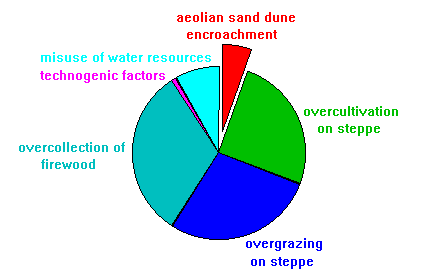 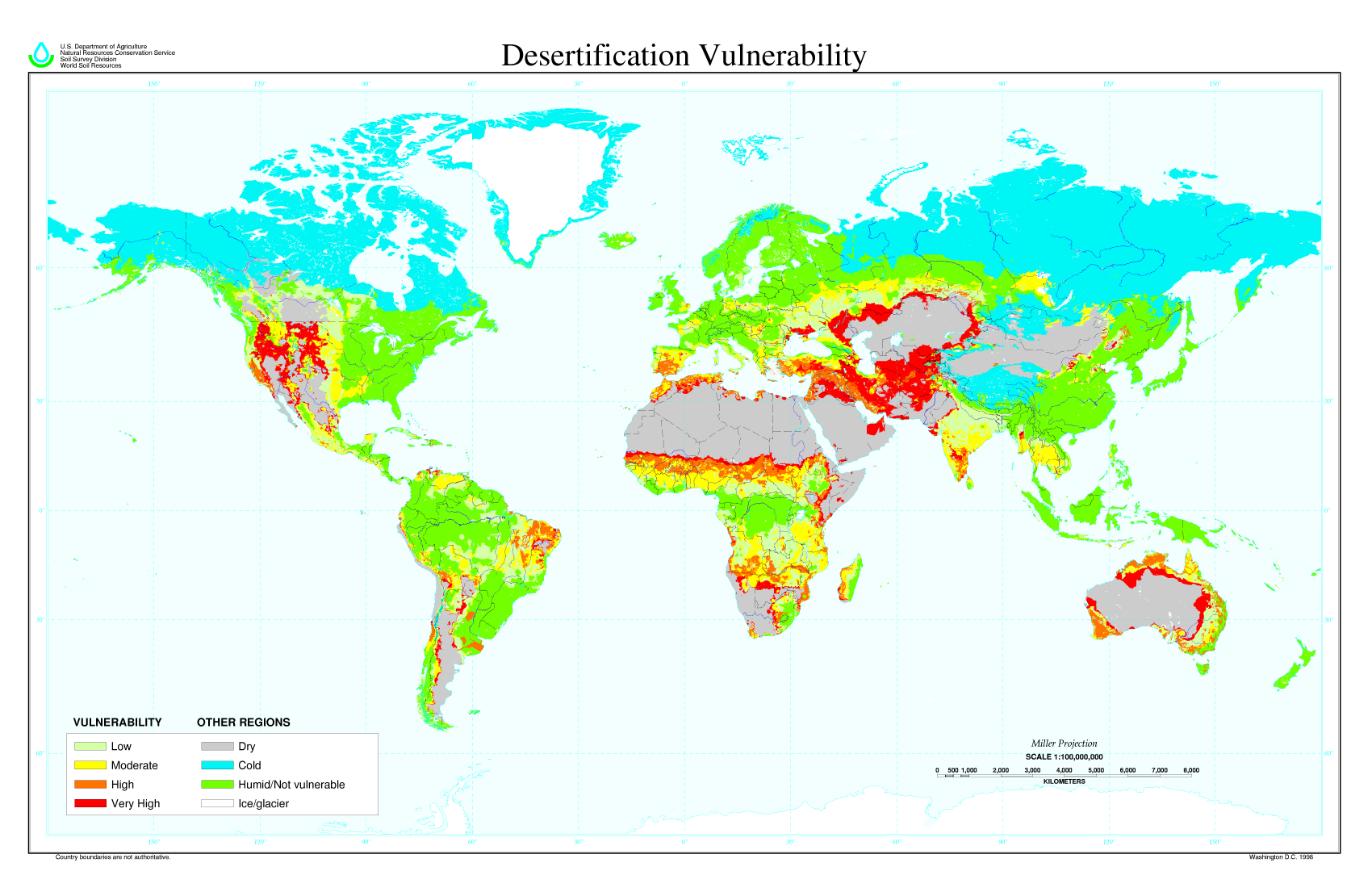 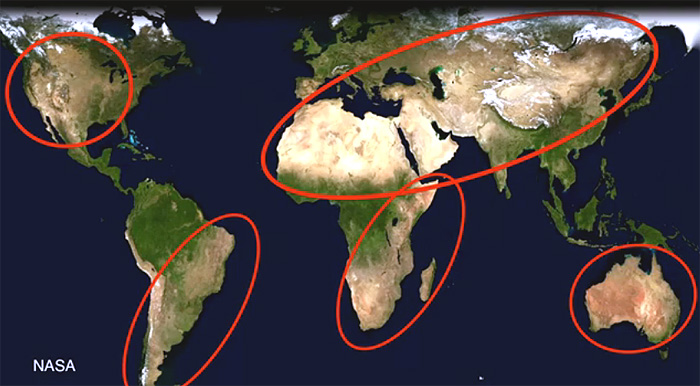 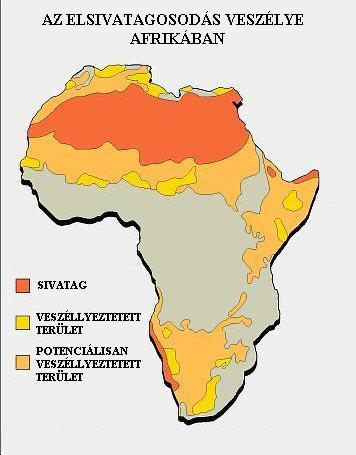 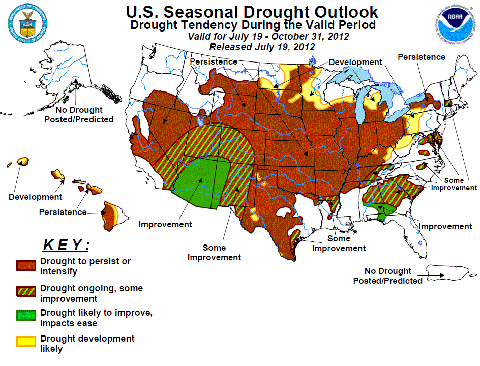 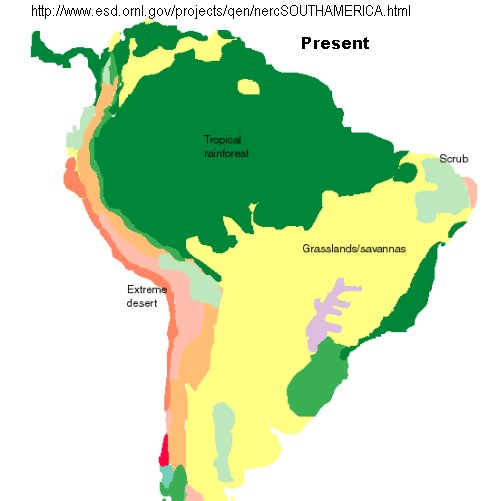 A jövő előrevetítése:
                11.000 évvel később
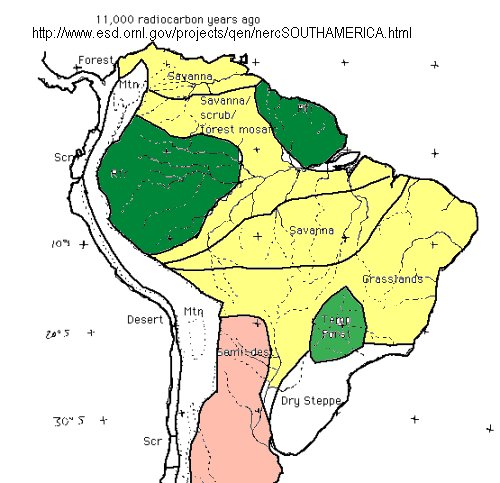 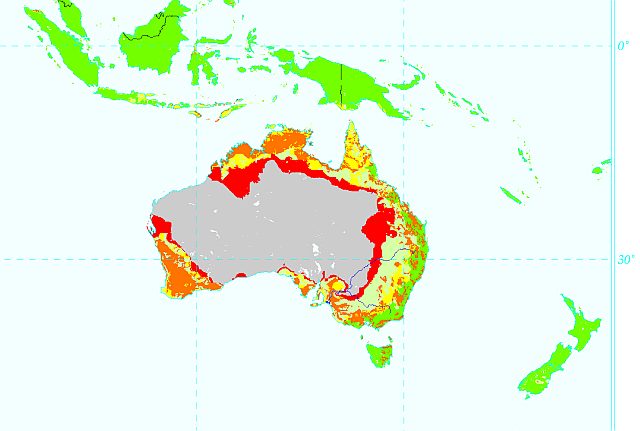 Kína elsivatagosodásának visszafordítása
1,73 millió km2 elsivatagosodott terület, melyből kb. 530 ezer km2
  terület menthető meg
 A rekultivációhoz legalább 300 évre lenne szükség
 2005-2009 között majdnem 3 millió tonna földterület romlott
 2009-2013 között 0,5%-al sikerült az érintett földterületeket 
  csökkenteni
 Javítás érdekében 2005-höz képest 40 millió hektárral kívánja 
  növelni 2020-ig
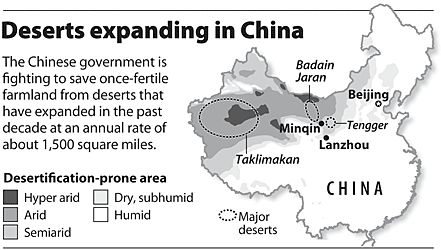 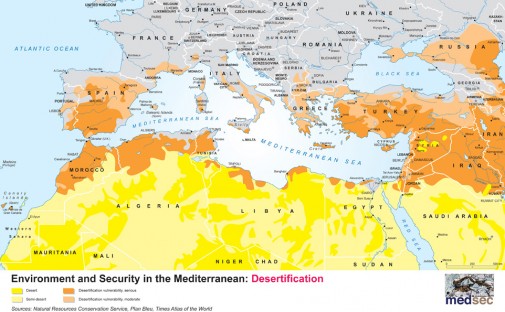 ARAL-TÓ
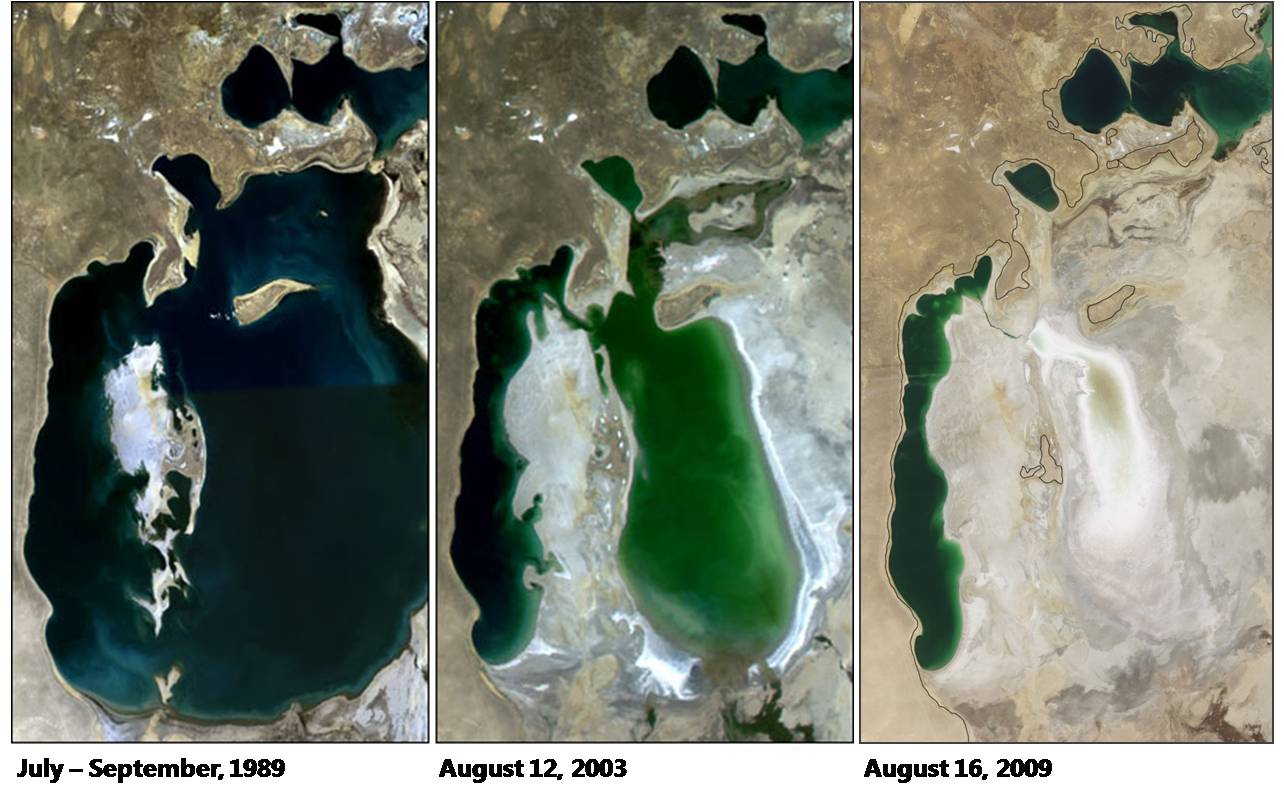 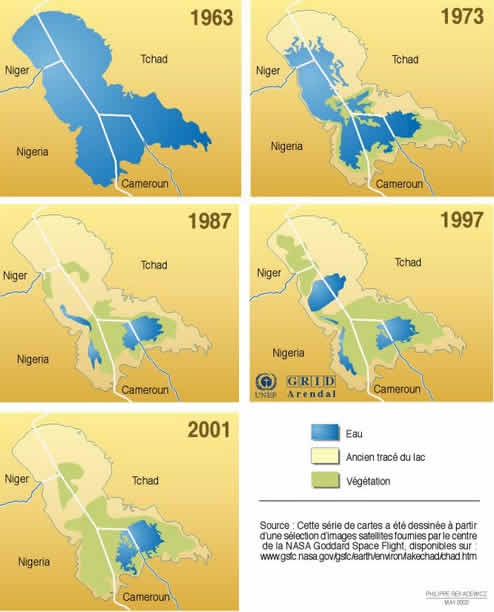 CSÁD-TÓ
Küzdelem az elsivatagosodás ellen
Teraszok kialakítása
Körbeszántás
Bakhátak és lejtők művelésbe vonása
Vízmosásokkal szemben gátak
Vegyes kultúrák termesztése
Körpalántázás helyett sávpalántázás
Meredek lejtőkön legeltetés és erdők telepítése
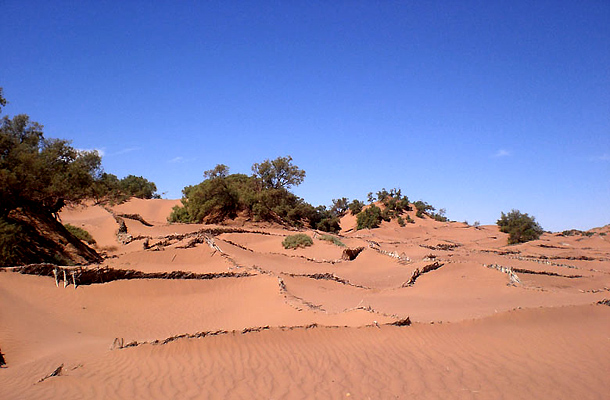 Gátak Marokkóban
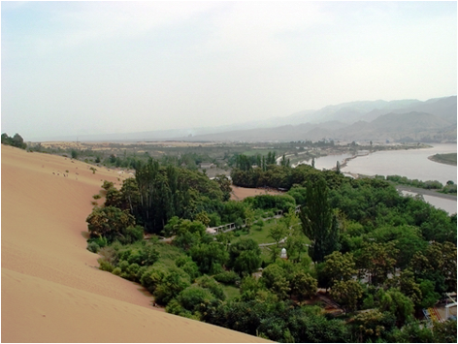 Erdősítés Kínában
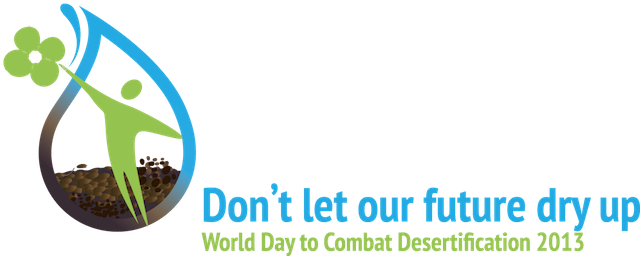 Források
http://www.greenafricadirectory.org/event/world-day-to-combat-desertification-2013/
http://www.fao.org/docrep/t4410e/t4410e06.htm
http://www.sinoukde-desertification.com/
http://globalproblems.nyf.hu/talaj/elsivatagosodas/
http://www.nemzetigeografia.hu/node/542
http://termtud.akg.hu/okt/9/valtozof/6elsivat.htm
http://hvg.hu/tudomany/20110104_kina_elsivatagosodas
http://www.felsofokon.hu/meszaros-andras-blogja/2011/06/15/elsivatagosodas
http://www.zoldmuzeum.hu/afrika-szukulo-vilaga-a-szahel-ovezet
Köszönöm a figyelmet! 